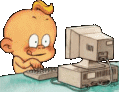 ТЕСТОВАЯ РАБОТА ПО РУССКОМУ ЯЗЫКУ ПО ТЕМЕ«КОРЕНЬ И ОКОНЧАНИЕ СЛОВА».2 класс
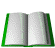 Марченко Е.В.,
МБОУ СОШ №3 
г. Красный Сулин, Ростовская обл.
1.Как называется общая часть родственных слов ?
   корень                       окончание


2. Как выделяется корень слова ?

      

3. Что есть у родственных слов ?
     общая часть          общее значение
     общий дом             общая спальня
 


4. Как пишутся корни родственных слов ?
     одинаково               по- разному

5. Выбери родственников ?
     сор                  сорить                    соревнования        
     мусорить        засорения
6. Как называется изменяемая часть слова ?
      корень     окончание     конец

7. Как выделяется окончание ?
     
 
8. Выпиши только окончания слов ?
     цветы           машина           на диване

 9. В изменениях одного и того же слова различны :
     окончания        корни        корни и окончания
10. Как  называется окончание «невидимка» ?
         пустое         нулевое           никакое

  11. Что такое однокоренные слова ?
           слова с одинаковыми  окончаниями
            слова с одинаковыми  корнями

  12.  Что такое корень и окончание ?
           два родственника               часть слова
           слова в предложении        плохие ученики
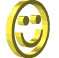 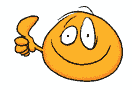 УМНИЧКИ
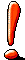 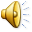 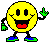 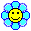 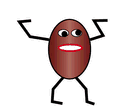